СОСТОЯНИЕ И ПЕРСПЕКТИВЫ ПОДГОТОВКИ И ПЕРЕПОДГОТОВКИ СПЕЦИАЛИСТОВ СТОМАТОЛОГИЧЕСКОГО ПРОФИЛЯ В РЕСПУБЛИКЕ КАЗАХСТАН
Д.М.Н., ПРОФ. ЕСЕМБАЕВА С.С., 
РЕКТОР АСИПО, 
ГЛАВНЫЙ СТОМАТОЛОГ МЗ РК
Факторы, оказавшие влияние на кадровый вопрос в стоматологии
Появление альтернативного государственному (частного) сектора в стоматологии.
Повышение востребованности в качественной стоматологической помощи
Снижение бюджетного финансирования
Появление сектора элитной стоматологии.
Изменение поведения населения относительно стоматологии.
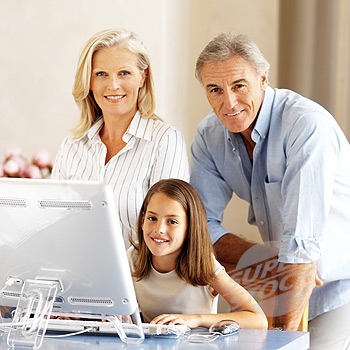 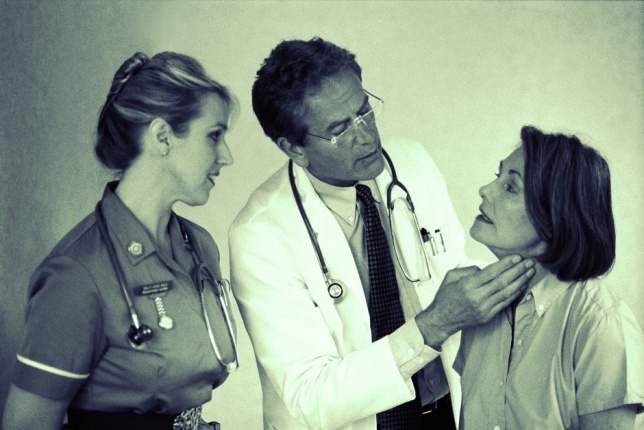 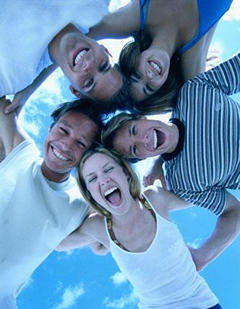 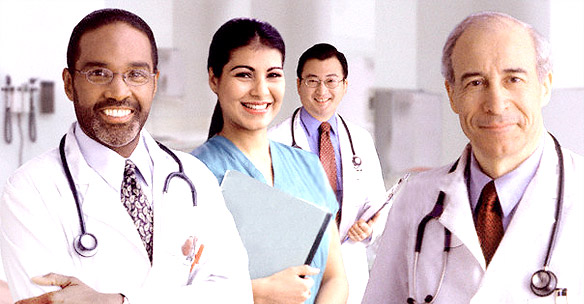 Качество – неотъемлемая часть человеческой жизни!
Основные рекомендации Экспертного Комитета ВОЗ по зубоврачебному (стоматологическому) образованию:
СОСТОЯНИЕ СЛУЖБЫ: КАДРОВАЯ ОБЕСПЕЧЕННОСТЬ,  НАЛИЧИЕ КАТЕГОРИЙ
Обеспеченность детского населения врачами стоматологами (на 10.000 чел.)
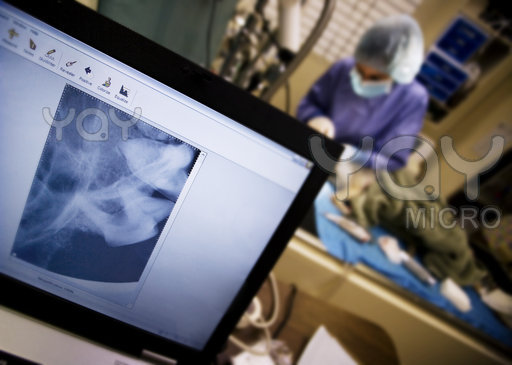 ОСНОВНЫЕ  ПРОБЛЕМЫ В ОБРАЗОВАНИИ
Ориентация на лечение, а не на профилактику.
Недостаточное материально-техническое снабжение
Недостаточная квалификация преподавателей (мало публикаций за рубежом, неинформированность о международных достижениях, отсутствие специальной подготовки).
Недостаточно применяется принцип непрерывности образования
Стоматология будущего ассоциируется с высокотехнологичными инновациями
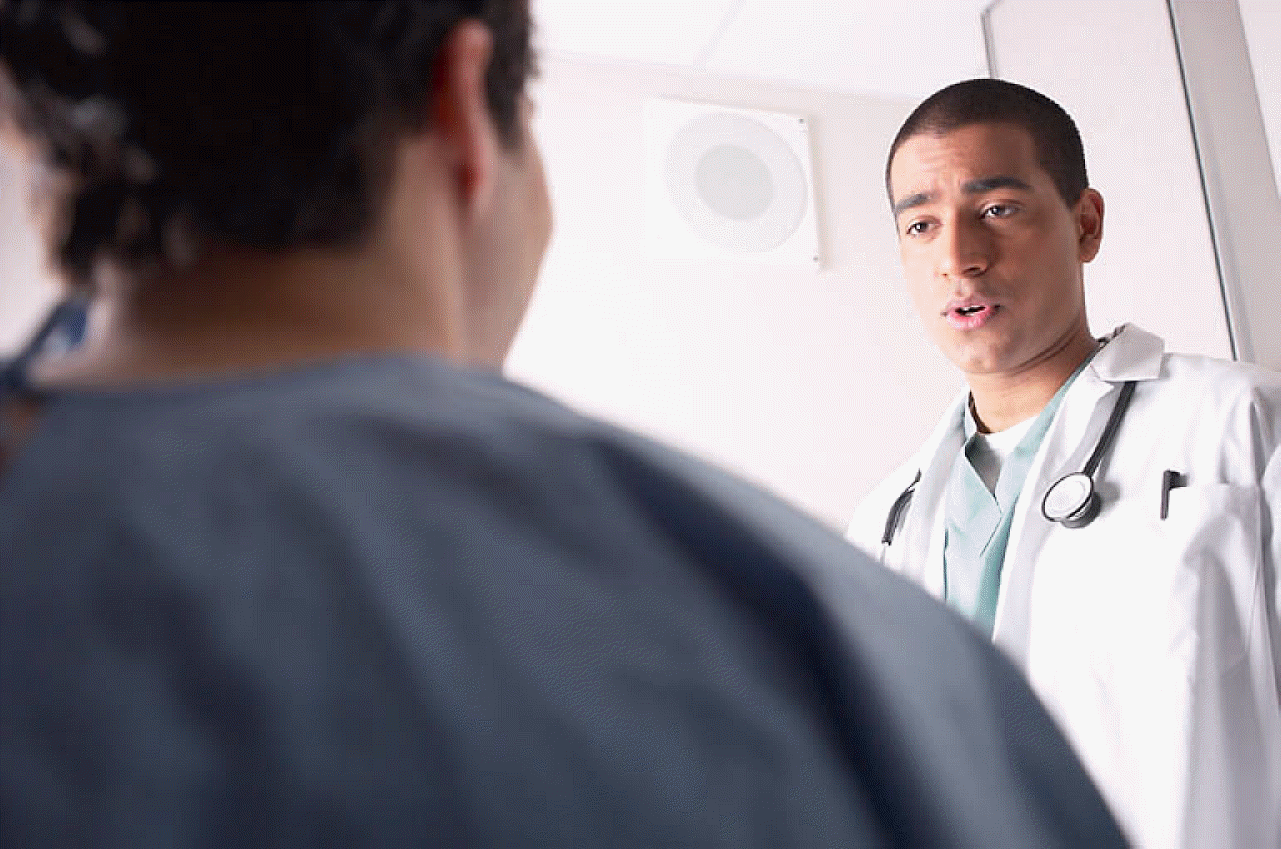 Инновации в коммуникативных навыках...
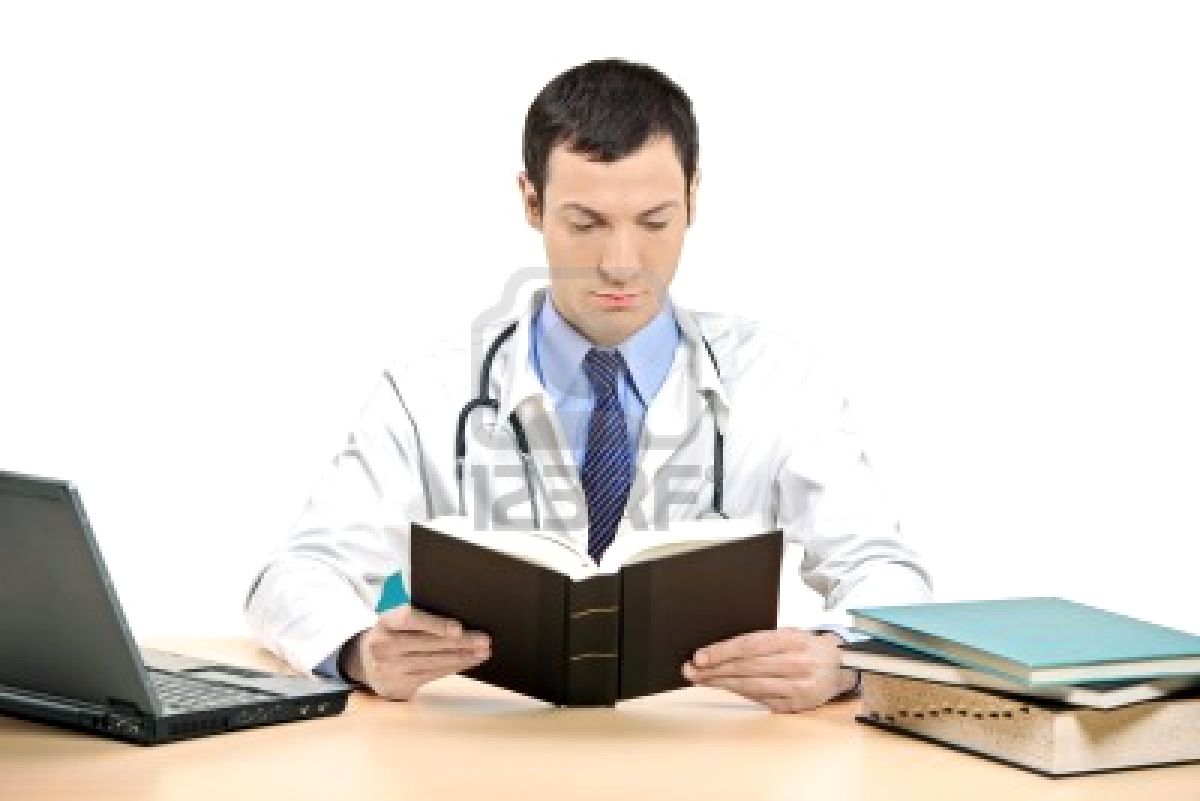 Инновации в образовании
В аспекте системы здравоохранения
Преподаватель ВУЗа
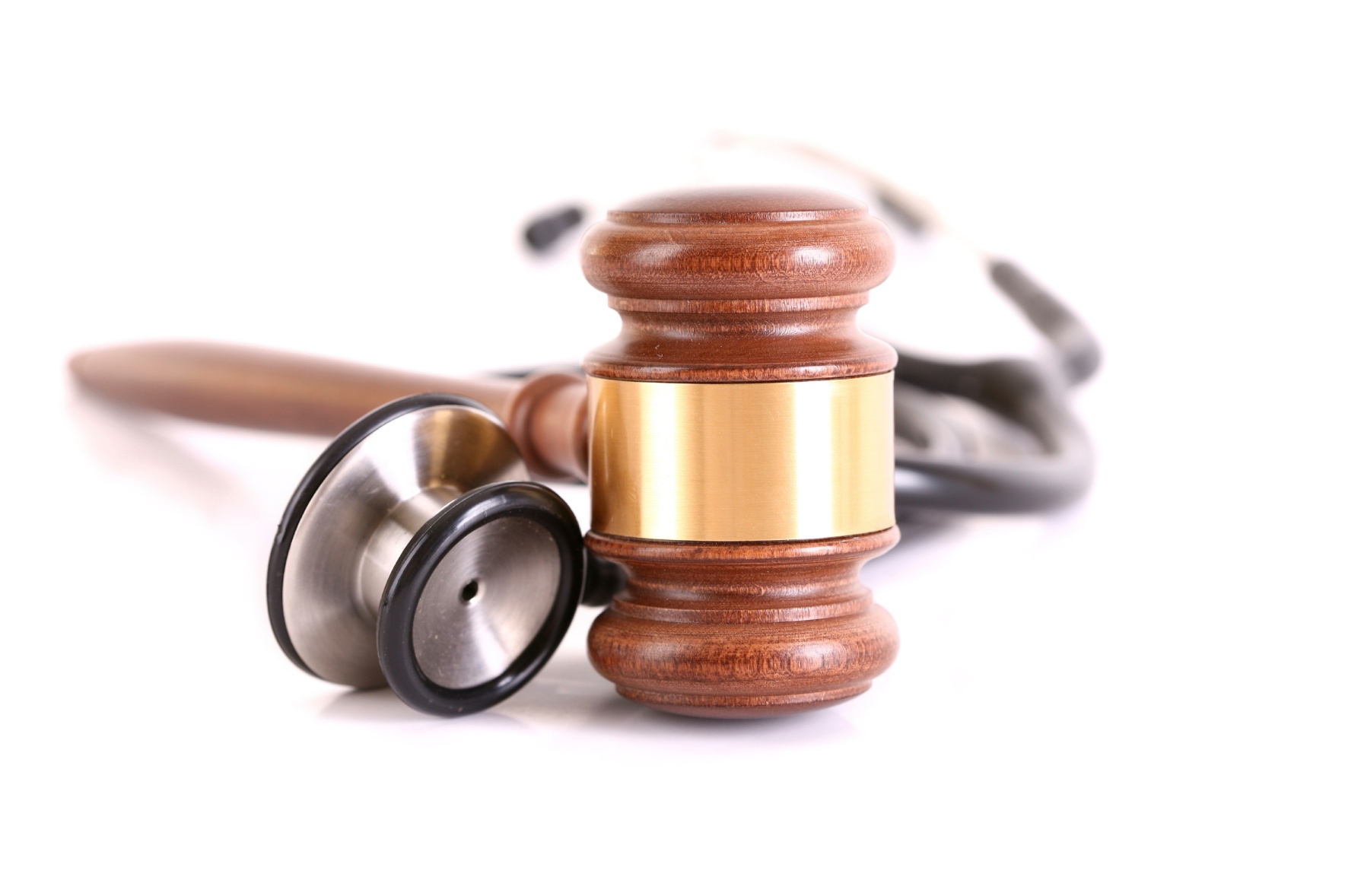 Со студенческой скамьи необходимо обращать больше внимания на вопросы Прав и обязанностей медицинского работника, прав и обязанностей пациента, документированное оформление отношений между пациентом и медицинским  и т.д.
МЕРЫ ПО ПОВЫШЕНИЮ РАВНОМЕРНОСТИ КАДРОВОГО
ОБЕСПЕЧЕНИЯ
З А Д А Ч И
ЦЕЛЕВАЯ ПОДГОТОВКА
СПЕЦИАЛИСТОВ ДЛЯ СЕЛЬСКОЙ МЕСТНОСТИ
УСИЛЕНИЕ ПОДГОТОВКИ РАБОТНИКОВ  СТОМАТОЛОГИЧЕСКОГО
ПРОФИЛЯ СРЕДНЕГО
ЗВЕНА (ЗУБНОЙ ГИГИЕНИСТ,
ЗУБНОЙ ТЕХНИК, ПОМОЩНИК ВРАЧА-СТОМАТОЛОГА)
ПОВЫШЕНИЕ РОЛИ И СТАТУСА ВРАЧА И СРЕДНЕГО МЕДПЕРСОНАЛА СОЗДАНИЕ ПАЦИЕНТ-ОРИЕНТИРОВАНОЙ МОДЕЛИ В СТОМАТОЛОГИИ
ПУТИ РЕАЛИЗАЦИИ
Разработка областных (городских) программ кадрового обеспечения
стоматологической службы
Организация международных 
Конгрессов с участием всемирно
 признанных ученых в области стоматологии
Формирование системы управления 
профессиональными рисками  в деятельности врача и стоматологического  учреждения (организации).
БЛАГОДАРЮ ЗА ВНИМАНИЕ!!!